Tkanka kostna, kości i stawy
Lek. Karolina Sprawka 
Przygotowane dla Polskiej Akademii Rozwoju i Sportu
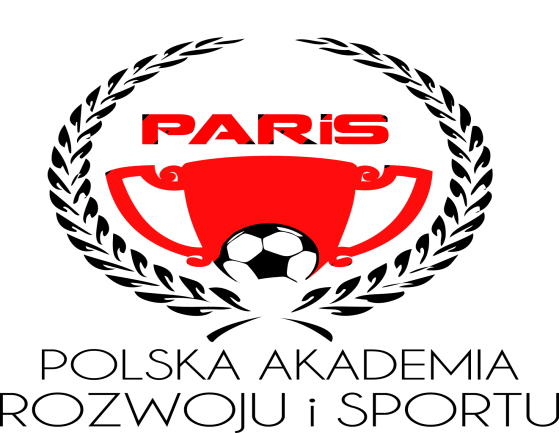 Tkanka kostna
rodzaj tkanki łącznej
 w istocie podstawowej znajdują się sole mineralne, co nadaje jej twardość, sztywność i wytrzymałość na odkształcenia
 ma charakterystyczną organizację przestrzenną tworząc kość

W jej skład wchodzą:
 komórki: osteoblasty, osteocyty i osteoklasty (5% masy tkanki kostnej)
 istota międzykomórkowa (95% masy tkanki kostnej):
 część organiczna: osteoid (25% masy tkanki kostnej)
 część nieorganiczna: sole mineneralne (60-70% masy tkanki kostnej)
Osteoblasty – kom. kościotwórcze
ich działanie jest regulowane przez parathormon i witaminę D3
znajdują się na powierzchni nowo powstającej kości tworząc jednolitą błonę komórkową niedopuszczającą do tej powierzchni komórek kościogubnych (osteoklastów)
 powstają z komórek wywodzących się ze szpiku kostnego
 syntetyzują i wydzielają składniki strukturalne istoty międzykomórkowej kości: kolagen typu I i proteoglikany
 posiadają receptory RANKL, która może wiązać się z receptorem RANK osteoklastów – jest to bezpośredni kontakt tych komórek i pobudzanie różnicowania osteoklastów
Osteoblasty – kom. kościotwórcze
regulują proces mineralizacji kości poprzez wydzielane przez siebie związki: osteonektynę, osteokalcynę i hydrolazy (np. kolagenazę)
 wydzielają też osteoprotegrynę, która chroni przed kontaktem osteoblast – osteoklast, co skutkuje hamowaniem namnażania osteoklastów i stabilizuje minerał kości oraz reguluje procesy modelowania kości; osteoprotegryna wpływa też hamująco na wapnienie naczyń krwionośnych
 wydzielają prostaglandynę PGE2
Osteocyty
są to osteoblasty otoczone zmineralizowaną istotą międzykomórkową kości
 taki osteocyt odżywia się przez wypustki cytoplazmatyczne w jamkach kostnych wymieniając substancje odżywcze i metabolity z osteocytami leżącymi w pobliżu naczyń krwionośnych
Osteoklasty – kom. kościogubne
rodzaj makrofagów
 wywodzą się ze szpiku kostnego
 niszczą kości poprzez wydzielanie enzymów np. hydrolaz, które rozkładają organiczne składniki kości i fagocytują je
 mają na swojej powierzchni receptor RANK, który wiąże się z rec. RANKL na powierzchni osteoblastów; jeśli zajdzie połączenie tych dwóch receptorów wówczas osteoklasty się różnicują i aktywują
 nie są kontrolowane przez parathormon i witaminę D3, dlatego niszczenie kości odbywa się we współdziałaniu z osteoblastami
Istota międzykomórkowa
osteoid – włókna kolagenowe (kolagen typu I) i organiczna substancja bezpostaciowa (białka regulujące mineralizację kości: osteonektyna, osteoklacyna, peptydy) oraz proteoglikany 
  substancja nieorganiczna = minerał kości czyli hydroksyapatyt u dorosłych lub bruszyt w kościach płodowych
Rodzaje tkanki kostnej
grubowłóknista = splotowata
 pierwszy rodzaj tkanki kostnej jaki pojawia się w rozwoju kości, w życiu płodowym i pierwszym okresie życia pozapłodowego
 u dorosłych występuje: w miejscach przyczepów ścięgien do kości, w wyrostkach zębodołowych, błędniku kostnym, szwach kości czaszki, w czasie naprawy uszkodzonych kości
 pojawia się w przebiegu wielu chorób kości
 drobnowłóknista = blaszkowata
 dojrzała forma tkanki kostnej, która wchodzi w skład kości długich i płaskich 
 ma 2 rodzaje: 
Kość zbita 
Kość gąbczasta
Kość gąbczasta
składa się z blaszek kostnych tworzących zazwyczaj beleczki, których kształt i wielkość zależą od kierunków działa sił na kość 
 przestrzenie między beleczkami wypełnia szpik kostny
 znajduje się w nasadach i przynasadach kości długich oraz wypełnia wnętrze kości płaskich
Kość zbita
zbudowana z blaszek kostnych, które wypełniają objętość tkanki, stwarzając warunki dużej wytrzymałości na działanie sił mechanicznych
 tworzy zewnętrzne warstwy kości płaskich i znajduje się w trzonach kości długich
 jej podstawowym elementem strukturalnym i czynnościowym jest osteon czyli system Haversa
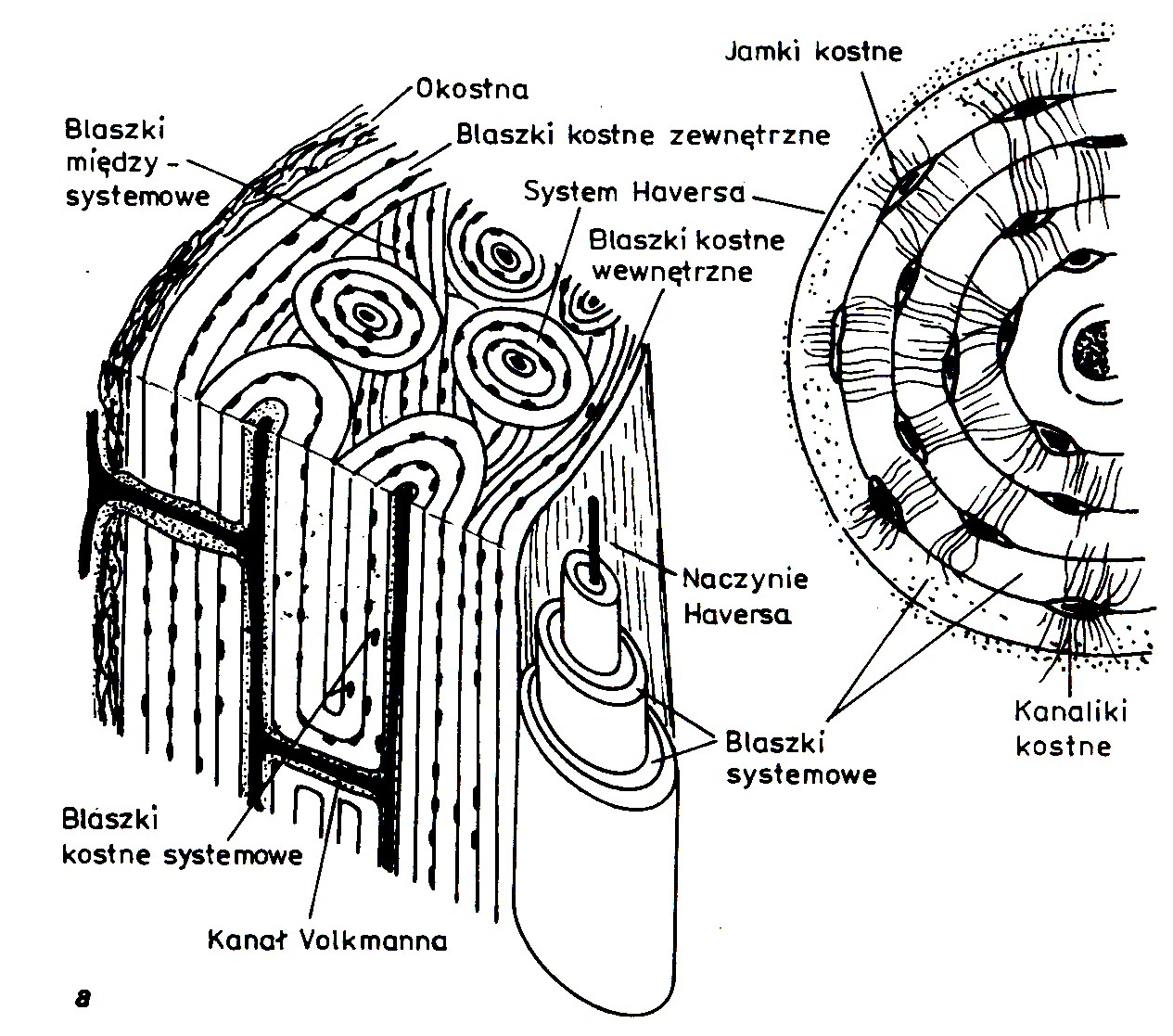 Budowa kości długiej
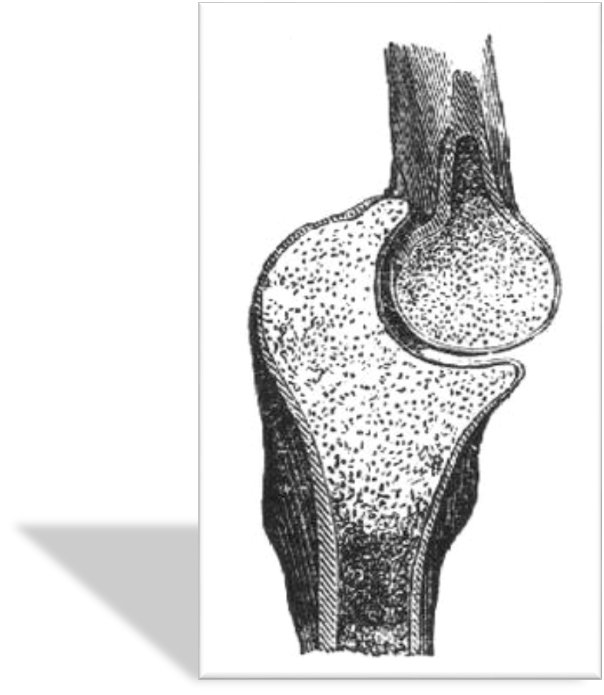 Typowa kość długa składa się w części zasadniczej, zwanej trzonem, oraz położonych na jego końcach zgrubiałych nasad. Nasady kości są zbudowane z tkanki kostnej gąbczastej, a trzon – z tkanki kostnej zbitej. 

Istota zbita – ścisłe utkanie na powierzchni kości i w trzonach kości długich 
Istota gąbczasta – beleczkowe utkanie wewnątrz kości
Budowa wewnętrzna kości
Istota zbita – ścisłe utkanie na powierzchni kości i w trzonach kości długich 
Istota gąbczasta – beleczkowe utkanie wewnątrz kości
Okostna i śródkostna
zewnętrzna powierzchnia kości (z wyjątkiem powierzchni stawowych) pokryta jest okostną
 wewnętrzna powierzchnia kości (od strony jamy szpikowej) pokryta jest śródkostną
 brak okostnej lub śródkostnej na powierzchni kości prowadzi nieuchronnie do osadzania się osteoklastów i niszczenia kości
 ich komórki mogą przekształcać się w osteoblasty i brać udział w przebudowie kości
Okostna i śródkostna
Okostna: zawiera włókna kolagenowe, komórki m.in. macierzyste, wiele naczyń i nerwów. Jej położenie i przymocowanie do kości zapewniają włókna Sharpeya – włókna kolagenowe przenikające z okostnej do kości. Okostna odżywia kość (dzięki naczyniom). 
Śródkostna zawiera liczne komórki macierzyste.
Kościotworzenie
zachodzi na podłożu tkanki łącznej właściwej: kości czaszki, twarzy, częściowo łopatka i obojczyk
 zachodzi na podłożu chrząstki: pozostałe kości człowieka
Wzrost kości
Kości długie rosną na długość dzięki stałym podziałom komórek chrząstki w tej części płytki nasadowej, która jest skierowana ku nasadzie, natomiast w części płytki nasadowej skierowanej ku trzonowi kości następuje niszczenie chrząstki i odkładanie kości  w ten sposób płytka nasadowa przesuwa się nie zmieniając swojej grubości a jej przemieszczanie wyznacza tempo wzrostu kości na długość
 U ♀ ok. 18 r.ż. i u ♂ ok. 20 r.ż. następuje połączenie nasady z trzonem wskutek zaniku płytki nasadowej. Hamuje to wzrost szkieletu. 
 Zwiększanie średnicy kości, czyli wzrost na szerokość odbywa się dzięki odkładaniu kości przez osteoblasty okostnej z jednoczesnym jej niszczeniem od strony jamy szpikowej.
Wzrost kości
Wzrost kości płaskiej powstającej na podłożu łącznotkankowym odbywa się na jej obwodzie. 
Ciemiączka stopniowo zmniejszają się zanikając przed 2 rż. Około 30 r.ż. następuje ostateczne zarośnięcie szwów i wytworzenie kościozrostu. 
Pobudzanie wzrostu chrząstki nasadowej, a tym samym wzrostu kości długich i wzrostu całego ciała możemy uzyskać u dzieci przez podawanie hormonu wzrostu lub somatomedyny C czyli IGF I.
Naprawa uszkodzonych kości
Najczęstszym uszkodzeniem jest złamanie, w wyniku którego przerwana zostaje ciągłość tkanki kostnej, a także naczyń krwionośnych, okostnej i śródkostnej. 
Części kości bliskie miejsca złamania ulegają martwicy.
Komórki macierzyste wewnętrznej części okostnej i śródkostnej rozmnażają się i powstają z nich chondroblasty i osteoblasty. 
Rozpoczyna się wytwarzanie chrząstki szklistej i grubowłóknistej kości = kostniny.
Drobnowłóknistka kość blaszkowata po przemodelowaniu staje się kością zbitą.
Cechy kości
twardość fizyczna
 sztywność
 wytrzymałość na odkształcenia
 duża biologiczna plastyczność
Funkcja kości
rola ochronna dla narządów wewnętrznych
 rola dźwigni, do których przyczepiają się mięśnie
 składniki narządów ruchu – obciążenia dynamiczne
 dźwiganie masy ciała – obciążenia statyczne
 narząd podpory
 ważny rezerwuar wapnia zjonizowanego
 wytwarzanie składników morfotycznych krwi w szpiku kostnym
Kształt kości
Kości długie: jeden z trzech wymiarów przewyższa znacznie oba pozostałe. Do tej grupy należy wiele kości kończyn.
Trzon zawierający jamę szpikową wypełnioną szpikiem kostnym, koniec bliższy, koniec dalszy
Kości płaskie: wydłużone w dwóch kierunkach, zaś spłaszczone w trzecim. Np. kości sklepienia czaszki, łopatka, kość biodrowa. 
Kości krótkie: mniej więcej równomiernie rozwinięte we wszystkich trzech kierunkach. Występują przeważnie w tych okolicach kośćca, w których masywna i silna budowa łączy się z ograniczoną ruchomością np. w nadgarstku czy kościach stępu. 
Kości różnokształtne: wszystkie kości nie dające się zaliczyć do żadnej z poprzednich grup. 
 Kości pneumatyczne: zawierają przestrzenie wysłane błoną śluzową i wypełnione powietrzem – kości klinowe, sitowe, szczękowe, czołowe.
Liczba kości
Liczba kości ustroju ludzkiego jest zmienna w zależności od wieku:
 u noworodków: 270;
 wraz z występowaniem wtórnych punktów kostnienia liczba ta wzrasta  i u dziecka 14-letniego wynosi 356;
w wieku późniejszym po połączeniu się nasad z trzonami liczba ta spada i wynosi u dorosłego 206;
 w wieku podeszłym wraz ze zrastaniem się kości czaszki liczba ta zmniejsza się.
Wpływ estrogenów na kości
Estrogeny pobudzają komórki C tarczycy do wydzielania kalcytoniny. 
 Kalcytonina łączy się z receptorami na osteoklastach i unieczynnia je. 
 Osteoklasty przestają niszczyć kość i uwalniać jony wapnia.
 Zmniejszenie stężenia estrogenów w organizmie kobiet po menopauzie doprowadza do wzmożonej aktywności osteoklastów i dużego ubytku minerału kości.
Wynikiem tego jest zrzeszotnienie kości, czyli osteoporoza, w której dochodzi do nadmiernej łamliwości kości.
Osteoporoza
Osteoporoza to choroba szkieletu, w której dochodzi do zmniejszenia gęstości mineralnej kości i zmiany ich struktury. Na początku rozwija się bezobjawowo, z czasem zaczynają towarzyszyć jej ból oraz problemy z poruszaniem się. Nieleczona prowadzi do osłabienia szkieletu i zwiększenia ryzyka złamań kości.
Osteoporoza - przyczyny
Ryzyko zachorowania na osteoporozę wzrasta wraz z wiekiem. Wiąże się to ze stopniowym ubytkiem masy kostnej po 35 r.ż. U mężczyzn proces ten zachodzi równomiernie, natomiast u kobiet znacznie przyspiesza po menopauzie. Z tego względu osteoporoza występuje u co 3. kobiety i co 8. mężczyzny po 50. r.ż.
Osteoporoza – czynniki sprzyjające zachorowaniu
długotrwałe unieruchomienie
 niedobór wapnia i witaminy D3
 palenie papierosów i nadużywanie alkoholu
 zbyt mała aktywność fizyczna
 niedobór hormonów płciowych (estrogenów u kobiet i testosteronu u mężczyzn)
 stosowanie niektórych leków – np. sterydów
 uwarunkowania genetyczne
Osteoporoza – czynniki sprzyjające zachorowaniu
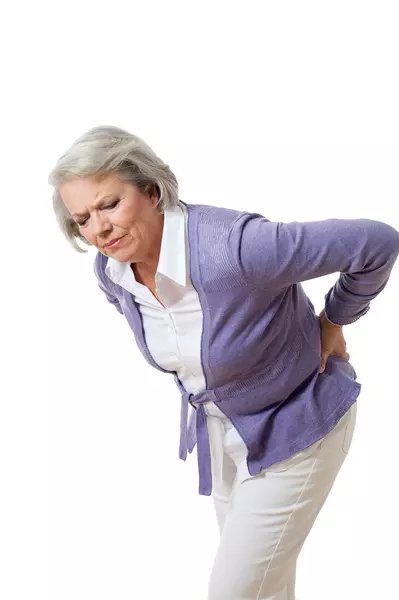 Szczupłe, wysokie kobiety o jasnej karnacji są najbardziej narażone na zachorowanie.
Osteoporoza – zmiany gęstości kości
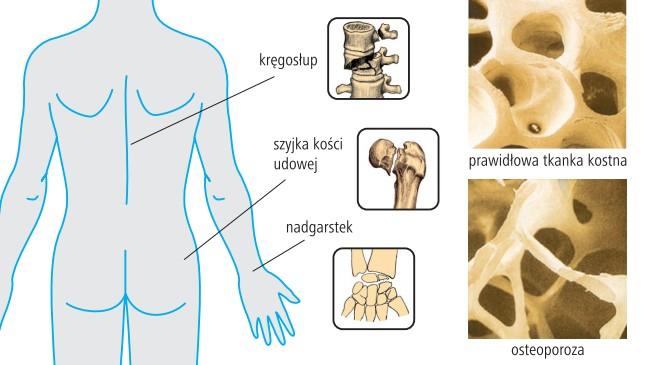 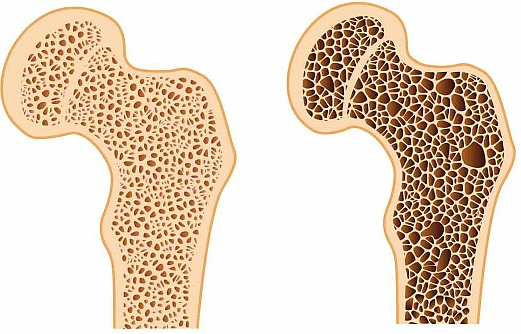 Osteoporoza – diagnostyka
Często pierwszym widocznym objawem osteoporozy jest złamanie kości. Świadczy ono jednak o dużym zaawansowaniu choroby. Wcześniejsze wykrycie choroby umożliwiają badania diagnostyczne, np. densytometria, czyli badanie gęstości kości. Polega ono na badaniu pochłaniania promieni RTG przez tkankę kostną. Im więcej wapnia zawiera kość, tym pochłanianie jest większe. Wynikiem badania jest wykres zawierający informację o gęstości tkanki kostnej w wybranym miejscu pomiaru.
Kto powinien zgłosić się na badanie diagnostyczne?
Osteoporoza – leczenie i profilaktyka
W zależności od przyczyny osteoporozy stosuje się różne sposoby jej leczenia. Bardzo ważne są działania profilaktyczne oraz uzupełnianie wapnia i witaminy D3. Stosuje się również leki zapobiegające utracie masy kostnej lub prowadzące do jej odbudowy.
Osteoporoza – profilaktyka
Dostarczanie odpowiedniej ilości wapnia do organizmu: dobowe zapotrzebowanie na wapń wynosi u dzieci do 10. r.ż. 800 mg, u młodzieży 1200 mg, u dorosłych 1000 mg, u kobiet w ciąży i karmiących piersią oraz osób w podeszłym wieku 1500 mg.
 Przebywanie na dworze w pogodne dni, co zapewnia wytwarzanie odpowiedniej ilości witaminy D3.
 Unikanie spożycia fosforu (np. napoje typu cola).
 Wzmacnianie kości poprzez ruch (wzmocnienie kości następuje w reakcji na obciążenia mechaniczne).
 Niepalenie tytoniu i nienadużywanie alkoholu.
Źródła wapnia
mleko  140 mg/100g
 ser żółty 900 mg/100g
 szpinak mrożony 120 mg/100g
 natka pietruszki 193mg/100g
 soja 227mg/100g
 fasola 163mg/100g
 orzechy laskowe 126mg/100g
 sezam 600mg/100g
Połączenia kości
kościozrost – zupełnie nieruchome połączenie kości, np. między kośćmi czaszki w miejscu szwów, skostniałe stawy kości krzyżowej
 połączenia  włókniste lub chrząstkowe – ruchomość ograniczona
 połączenia włókniste = włóknozrost – w szwach między kośćmi czaszki oraz we wklinowaniach np. umocowanie zębów w zębodole czy w dolnym stawie piszczelowo-strzałkowym
 połączenia chrząstkowe = chrząstkozrost – w spojeniu łonowym, między żebrami a mostkiem, między kręgami
Połączenia kości
połączenia maziowe tzw. połączenia wolne czyli stawy – zupełnie ruchome
 występują najczęściej między kośćmi długimi i charakteryzują się znaczną ruchomością kości względem siebie
 końce kości otacza torebka stawowa wytwarzając jednocześnie jamę stawową 
 ślizganie się względem siebie powierzchni stawowych kości pokrytych chrząstką szklistą ułatwia płyn stawowy, który jest wytwarzany przez komórki torebki
 !!! Płyn stawowy jest przesączem osocza krwi, od którego różni się obecnością kwasu hialuronowego oraz mniejszą zawartością albuminy
Stałe składniki stawu
Powierzchnie stawowe: 
 wklęsła - panewka
 wypukła – główka
Chrząstka stawowa: Powierzchnia chrząstki jest lśniąca, gładka, a więc doskonale przystosowana do zmniejszania tarcia w czasie przesuwania się jednej powierzchni po drugiej, a także oporna na tarcie, zużywa się w niewielkim stopniu. Osłabia siłę urazów. Odkształca się sprężyście.
Stałe składniki stawu
!!! 
Rzeczywista regeneracja chrząstki stawowej nie jest możliwa, ponieważ nie ma ona ochrzęstnej, z której mogłaby postępować regeneracja. 
Torebka stawowa: łączy końce stawowe kości, składa się z błony włóknistej i błony maziowej. W miejscu przyczepu do kości przechodzi w okostną. Błona maziowa przyczepia się stale u brzegu chrząstki stawowej i dokoła niej. 
 Jama stawowa.
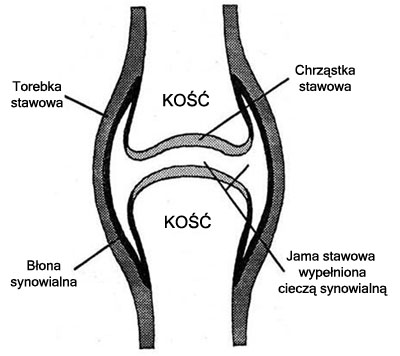 Niestałe składniki stawu
więzadła (np. staw kolanowy)
 obrąbki (np. staw biodrowy)
 krążki (np. między kością łokciową a kośćmi nadgarstka, krążki międzykręgowe)
 łąkotki stawowe (staw kolanowy)
Mechanika stawów
Ruchy w stawach można podzielić na:
 ślizganie
 toczenie 
 obracanie
Te rodzaje ruchów mogą występować w tym samym stawie i rzadko odbywa się tylko jeden rodzaj ruchu.
Mechanika stawów
Ślizganie – jest to ruch wspólny wszystkim stawom, ale tylko w niektórych np. nadgarstka czy stępu występuje jako jedyny rodzaj ruchu.
Toczenie – w początkowych stadiach zgięcia, w stawie kolanowym, w stawie skroniowo-żuchwowym, gdy otwiera się usta.
Obracanie – występuje, gdy dwie powierzchnie stawowe o kształcie odcinków kuli stykają się w jednym punkcie i w tym stycznym punkcie jedna kość obraca się na drugiej w stosunku do swojej długiej osi, np. głowa kości promieniowej na główce kości ramiennej w stawie ramienno-promieniowym.
Mechanika stawów
Wszystkie ruchy stawów są obustronne, np. kończyna górna może poruszać się w stosunku do tułowia a tułów w stosunku do ustalonej kończyny.
W utworzeniu stawu mogą brać udział:
 2 kości – staw prosty
 > 2 kości – staw złożony, np. łokciowy, promieniowo-nadgarstkowy.
Mechanika stawów
Odróżniamy kilka rodzajów stawów ze względu na ukształtowanie ich powierzchni stawowych i wykonywane ruchy. W zależności od liczby osi, w stosunku do których odbywają się ruchy w danym stawie, rozróżniamy stawy jedno-, dwu- i wieloosiowe.
Stawy jednoosiowe
Staw zawiasowy: zgięcie i prostowanie. Charakterystyczna obecność więzadeł pobocznych. Przykład: stawy międzypaliczkowe.
Staw obrotowy: ruchy obrotowe w obie strony. Przykład: staw promieniowo-łokciowy bliższy.
Staw śrubowy: ruch obrotowy łączy się z ruchem wzdłuż osi stawu. Przykład: stawy zęba kręgu obrotowego, w którym w ruchu obrotowym kręgu szczytowego dokoła zęba kręgu obrotowego odbywa się równocześnie ruch śrubowy wzdłuż zęba.
Stawy dwuoosiowe
Staw elipsoidalny, czyli kłykciowy: zgięcie, prostowanie, przywodzenie, odwodzenie i wypadkowa ruchów poprzednich: obwodzenie. Przykład: staw promieniowo-nadgarstkowy. 
Staw siodełkowy: ruchy przywodzenia i odwodzenia, przeciwstawiania i odprowadzania i ich wypadkowa: ruch obwodzenia. Przykład: staw nadgarstkowo-śródręczny kciuka.
Stawy wieloosiowe
Staw kulisty wolny: zginanie, prostowanie, przywodzenie i odwodzenie, ruchy obrotowe do wewnątrz, czyli nawracanie i na zewnątrz, czyli odwracanie. Połączenie tych ruchów daje ruchy obwodzenia. Główka tkwi w panewce płytko.  Przykład: staw ramienny. 
Staw kulisty panewkowy: odmiana stawu kulistego, w którym panewka jest znacznie większa i obejmuje też większą część główki niż w stawie wolnym. Przykład: staw biodrowy.
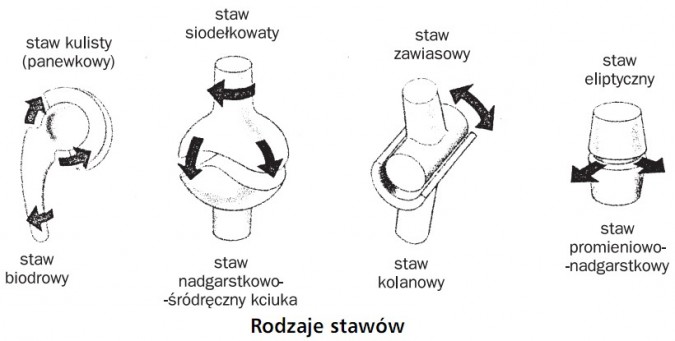 Stawy o niewielkiej ruchomości
Stawy nieregularne: często posiadają krążki stawowe. Przykład: staw mostkowo-obojczykowy. 
Stawy płaskie: staw krzyżowo-biodrowy, stawy kości nadgarstka czy stępu.
Urazy mechaniczne stawów i kości
PYTANIA
Wymień funkcje kości.
Wymień cechy kości. 
 Wymień jakie substancje bądź hormony wpływają na przemiany tkanki kostnej.
 Określ, które kobiety po menopauzie będą w mniejszym stopniu narażone na osteoporozę i dlaczego.
 Określ, jakie właściwości kości wynikają z jej budowy tkankowej. 
 Opisz przyczyny, czynniki sprzyjające i elementy profilaktyki osteoporozy.
 Wymień rodzaje połączeń kości i podaj co najmniej po jednym przykładzie każdego z nich.
 Narysuj i opisz budowę stawu prostego zwracając szczególną uwagę na stałe składniki stawu.
PYTANIA
9. Wymień niestałe składniki stawu i podaj po jednym przykładzie lokalizacji do każdego z tych składników. 
10. Wymień rodzaje stawów w zależności od liczby osi, które możemy przeprowadzić przez dany staw. Podaj przynajmniej po jednym przykładzie do każdego rodzaju stawu.
11. Wymień kształty kości i podaj co najmniej po jednym przykładzie.
12. Opisz urazy mechaniczne kości i stawów. Podaj przyczyny i skutki.  
13. Jak wraz z wiekiem (od okresu niemowlęctwa po starość) zmienia się liczba kości? 
14. Dlaczego w wieku starszym mamy mniejszą liczbę kości? 
15. Wytłumacz, czy możliwa jest faktyczna regeneracja chrząstki stawowej (np. w stawie kolanowym).
PYTANIA
7. Zdjęcie rentgenowskie ręki dziecka (po lewej) i osoby dorosłej (po prawej) barwione komputerowo: 








Tkanka chrzęstna nie zatrzymuje promieni rentgenowskich, dlatego na zdjęciu pomiędzy kośćmi widać wolne przestrzenie. Wyjaśnij, dlaczego w ręce dziecka kości nadgarstka, śródręcza i paliczki są niewidoczne/słabo widoczne?
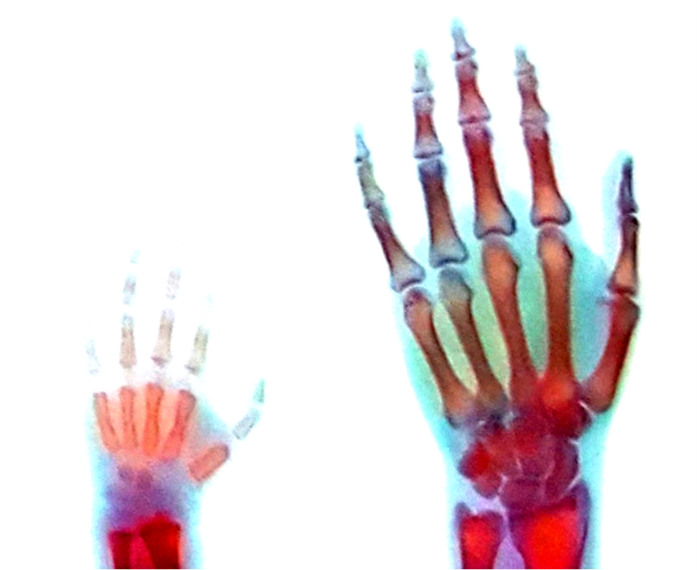